Figure 1. The observation of the result of a joint experimental outcome can be explained by positing non-local ...
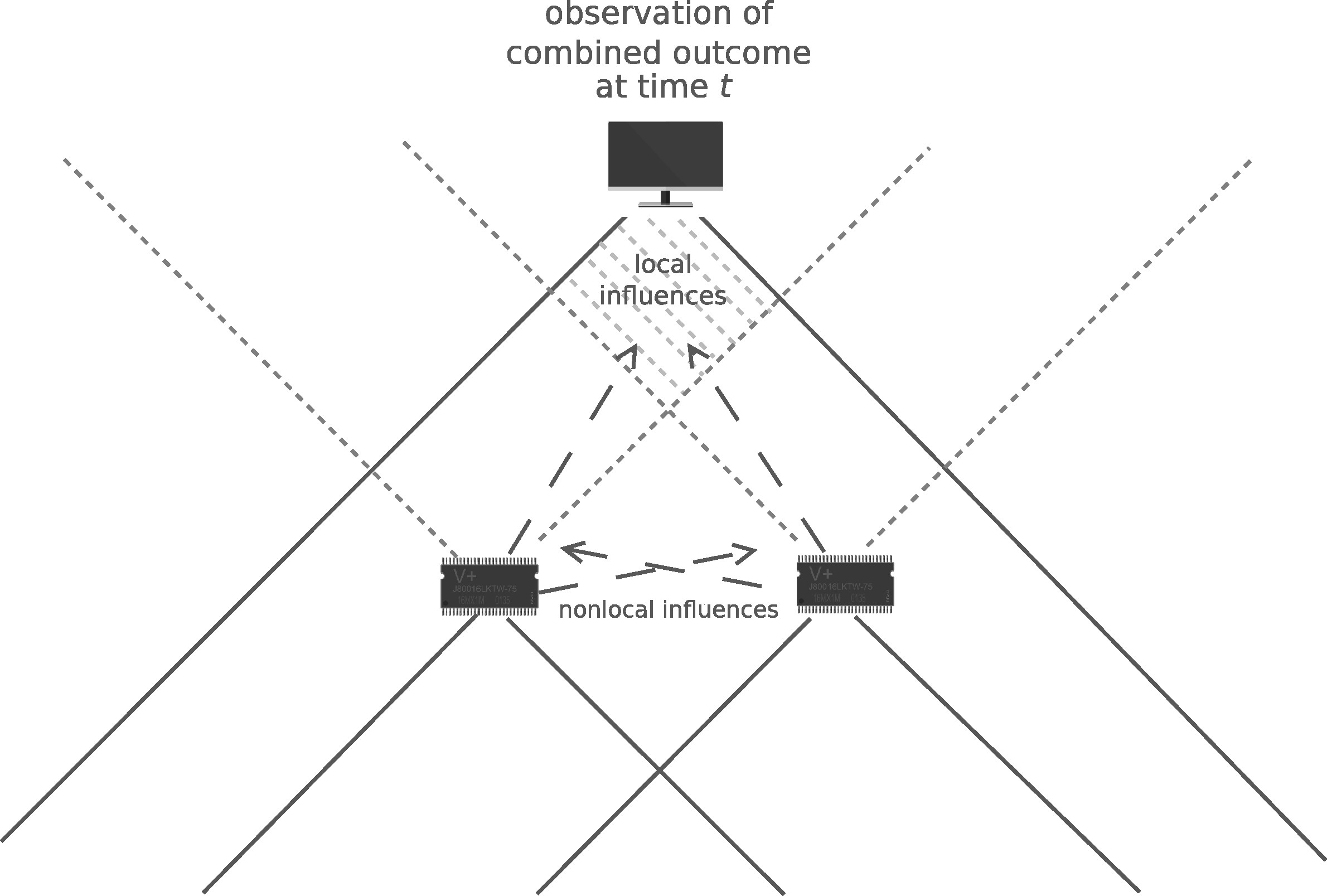 Br J Philos Sci, Volume 68, Issue 1, March 2017, Pages 91–121, https://doi.org/10.1093/bjps/axv016
The content of this slide may be subject to copyright: please see the slide notes for details.
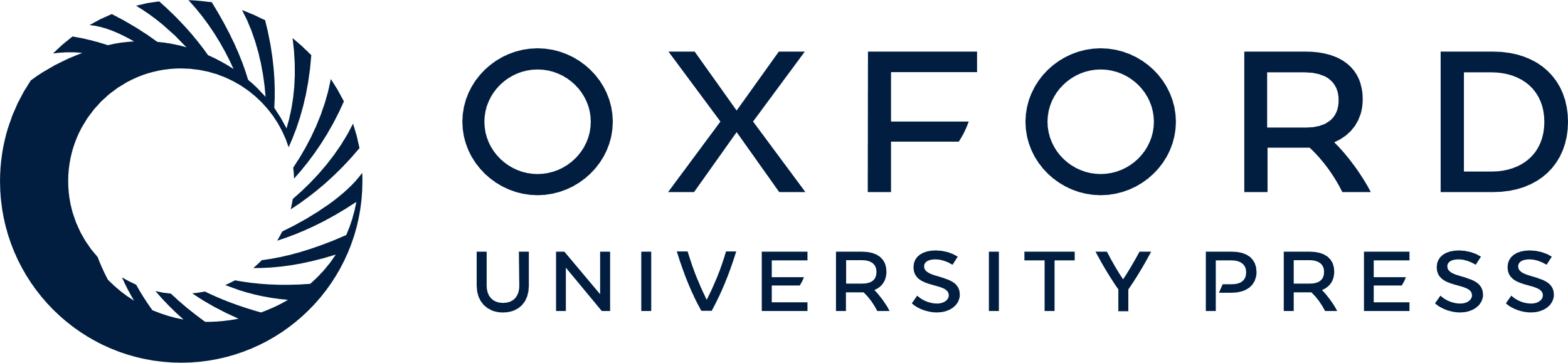 [Speaker Notes: Figure 1. The observation of the result of a joint experimental outcome can be explained by positing non-local influences, or alternately (albeit conspiratorially) by positing local influences.


Unless provided in the caption above, the following copyright applies to the content of this slide: © The Author 2015. Published by Oxford University Press on behalf of British Society for the Philosophy of Science. All rights reserved. For Permissions, please email: journals.permissions@oup.com]
Figure 2. Examples of local hidden variables theories for bipartite entangled combinations of Pauli eigenstates. ...
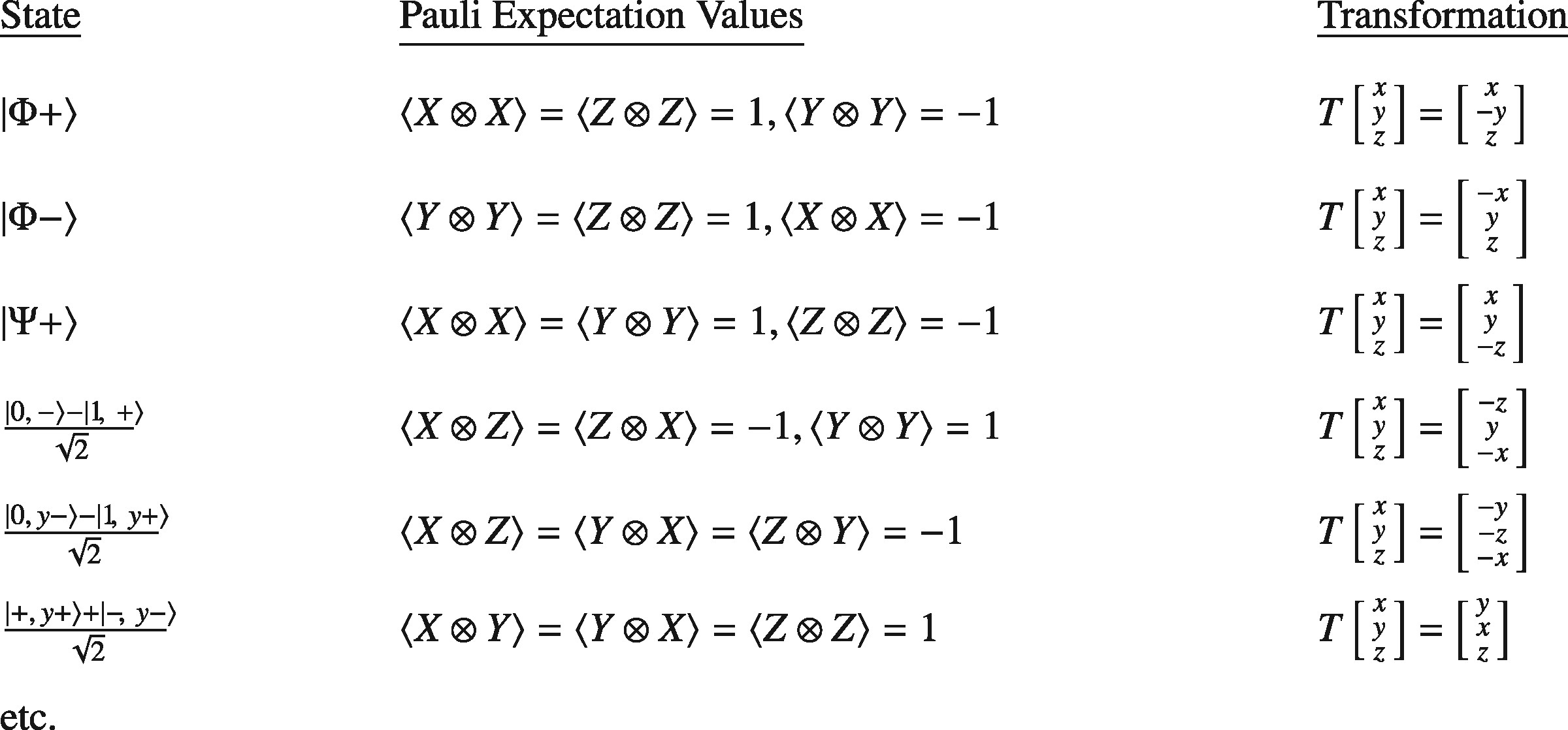 Br J Philos Sci, Volume 68, Issue 1, March 2017, Pages 91–121, https://doi.org/10.1093/bjps/axv016
The content of this slide may be subject to copyright: please see the slide notes for details.
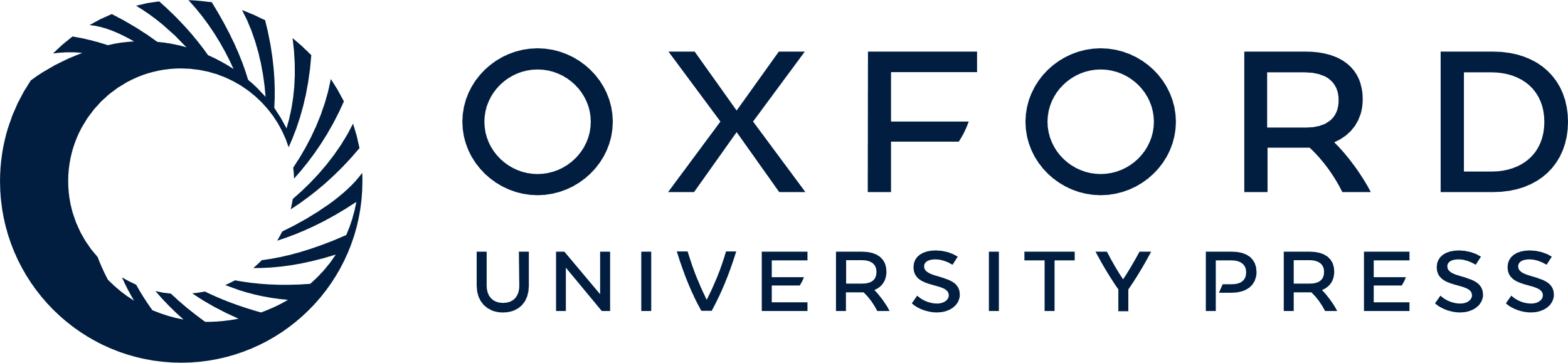 [Speaker Notes: Figure 2. Examples of local hidden variables theories for bipartite entangled combinations of Pauli eigenstates. Expectation values for joint measurements of Pauli observables not indicated above are all equal to zero.


Unless provided in the caption above, the following copyright applies to the content of this slide: © The Author 2015. Published by Oxford University Press on behalf of British Society for the Philosophy of Science. All rights reserved. For Permissions, please email: journals.permissions@oup.com]
(B.1) A series of hidden variables tables modelling the preparation of the state GHZ =(|000〉+|111〉)/2 (Tessier ...
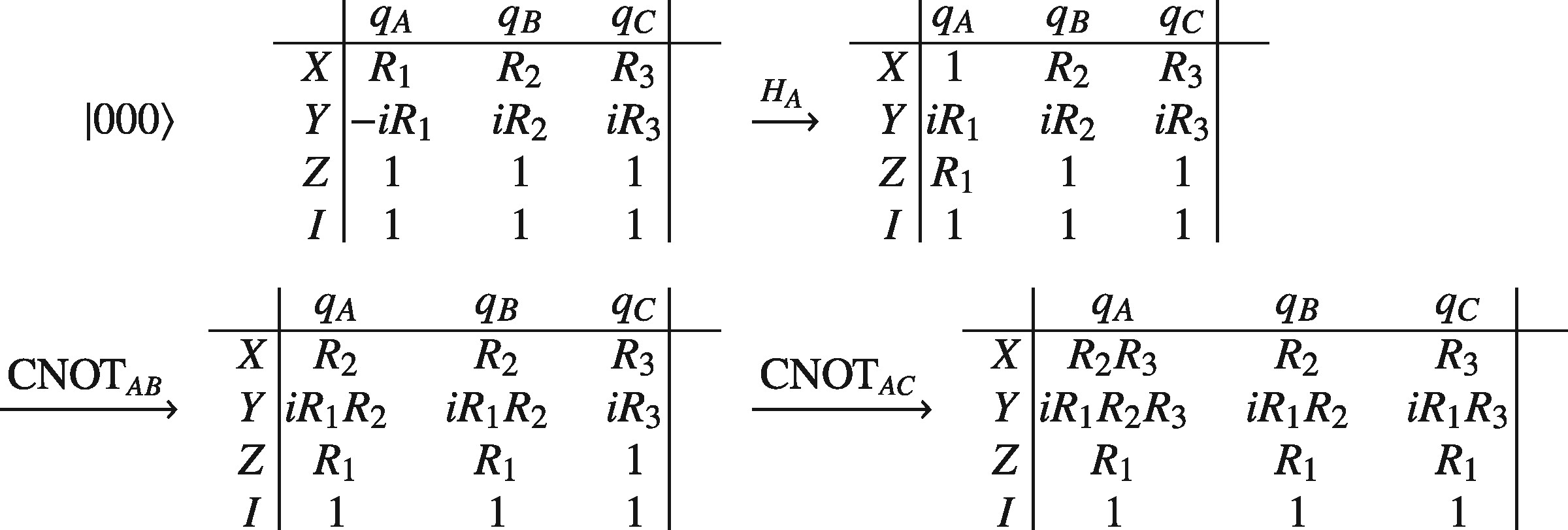 Br J Philos Sci, Volume 68, Issue 1, March 2017, Pages 91–121, https://doi.org/10.1093/bjps/axv016
The content of this slide may be subject to copyright: please see the slide notes for details.
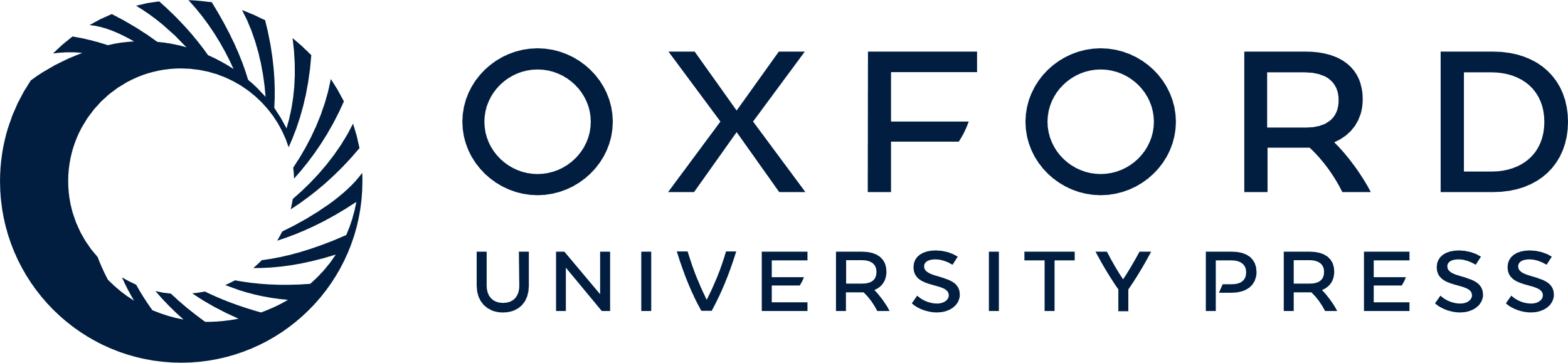 [Speaker Notes: (B.1) A series of hidden variables tables modelling the preparation of the state GHZ =(|000〉+|111〉)/2 (Tessier [2004]). The update rules for the H and CNOT gates are H: Xf=Zi, Yf=−Yi, Zf=Xi, and CNOT: Xsf=XsiXti, Ysf=YsiXti, Zsf=Zsi, Xtf=Xti, Ytf=ZsiYti, Ztf=ZsiZti, where Pi is the specification of P before the given transformation and Pf is its new specification. s and t refer to the control and target qubits, respectively, involved in a given CNOT operation.


Unless provided in the caption above, the following copyright applies to the content of this slide: © The Author 2015. Published by Oxford University Press on behalf of British Society for the Philosophy of Science. All rights reserved. For Permissions, please email: journals.permissions@oup.com]